Anointing Fall On Me
Song ID: 0192
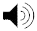 Intro
Chorus 1
Gmaj7
F#m7
Em7
A
Bm7
G/A
A--noin----ting  fall  on  me-----
A/G
F#m7
Em7
A
Bm7
G/A
A--noin----ting  fall  on  me-----
D9/F#
C/D
Let the power of the Holy Ghost
Gmaj7
C9
fall on me
G/A
Bm7
E9
D
Anointing fall on me.
Chorus 2
Gmaj7
F#m7
Em7
A
Bm7
G/A
A--noin----ting  fall  on  me-----
A/G
F#m7
Em7
A
Bm7
G/A
A--noin----ting  fall  on  me-----
D9/F#
C/D
Let the power of the Holy Ghost
Gmaj7
C9
fall on me
G/A
Bm7
E9
D
Anointing fall on me.
Verse
Bm7
F#m7
Touch  my  hands
G/A
Em7
my  mouth  and  my  heart
Bm7
F#m7
A/G
Em7
G/A
Fill my life Lord every part
D9/F#
C/D
Let the power of the Holy Ghost
Gmaj7
C9
fall on me
G/A
Bm7
E9
D
Anointing fall on me.
Chorus 3
Gmaj7
F#m7
Em7
A
Bm7
G/A
A--noin----ting  fall  on  me-----
A/G
F#m7
Em7
A
Bm7
G/A
A--noin----ting  fall  on  me-----
D9/F#
C/D
Let the power of the Holy Ghost
Gmaj7
C9
fall on me
G/A
Bm7
E9
D
Anointing fall on me.
Bridge
D9/F#
C/D
Let the power of the Holy Ghost
Gmaj7
C9
fall on me
G/A
Bm7
E9
D
Anointing fall on me.
D
on me…….
Close
D9/F#
C/D
Let the power of the Holy Ghost
Gmaj7
C9
fall on me
G/A
Bm7
E9
D
Anointing fall on me.
G/A
Bm7
E9
D
Anointing fall on me.
Vamp
C/D
C/D
C/D
C/D
Let the power
D
D
D
D
Let the power
C/D
C/D
D
F#m7
C/D
C/D
Let the po-wer
D
D
D
D
Let the power
Groove 1
C/D
Let the power of
D/G
D/G
D/G
D/G
D/F#
G
G
D/G
the   Ho—ly Ghost     the Ho—ly Ghost
C/D
with the power of
D/G
D/G
D/G
D/G
D/F#
G
G
D/G
the   Ho—ly Ghost     the Ho—ly Ghost
Groove 2
D/G
D/G
D/G
D/G
D/G
G
G
D/G
the   Ho—ly Ghost     the Ho—ly Ghost
D/E
D/E
D/E
D/E
Em
Em
the   Ho—ly Ghost     the Ho—ly Ghost
Close
G/A
Bm7
E9
D
Anointing fall on me.
G/A
Bm7
E9
D
Anointing fall on me.
G/A
Em7
G/A
Em7
A
A/G
Bm7
F#m7
Gmaj7
Bm7
F#m7
A----nointing fall on me,        A--nointing fall on me
D9/F#
Gmaj7
C9
C/D
Let the power of the Holy Ghost fall on me
Bm7
E9
G/A
D
Anoin--ting    fall on  me.
F#m7
Bm7
Em7
G/A
Touch my hands, my mouth and my heart
A/G
Bm7
F#m7
Em7
G/A
Fill my life Lord…   every part
C/D
D9/F#
Gmaj7
C9
Let the power of the Holy Ghost fall on me
Bm7
E9
G/A
D
Anoin--ting    fall on  me.
Vamp
D
D
D
D
C/D
C/D
C/D
C/D
Let the pow---`er                Let the Pow--`er